MÕJUVÕIMSAKS KOGUKONNAKS KUJUNEMINE
Tantsuhariduse Liit 2022
MÕISTED
Autoriteet on vaimne mõjuvõim, mis võrsub armastusest. Kasvab eeskuju ja tähenduste loomise toel. Väetiseks on väärikus, usaldus ja austus.
Kogukond ühendab sarnaselt mõtlevaid ja sarnaseid väärtusi evivaid inimesi, kes suudavad leppida sellega, mis eristab, sest see, mis seob on tähtsam.
Areng on uue kvaliteediga suhte kujunemise protsess. Toimub läbi muutuse, mis kutsub esile kriisi.
INIMESE ARENG
Arengu tõukejõuks on vastupanu kohtamine ja sellega toimetulek. Seda nii kehalises arengus kui ka tulevikuväljavaadete puudumisel, rahulolematuses käesoleva olukorraga ja igasuguste teiste läbielamiste puhul. See vastupanu on arengu abistaja ning tuleneb heidutavatest sisemistest läbielamistest, mida pole veel mõistetud. 
Bernard Lievegoed "Inimene lävel"
NEWTONI III SEADUS
Kaks keha mõjutavad teineteist jõududega, mis on absoluutväärtuselt võrdsed ja vastassuunalised.
Igale jõule on vastujõud, sama suur ja vastasmärgiline!
KRIIS LÄÄNE KULTUURIS
Mõiste kriis tuleneb etümoloogiliselt kreeka sõnast κρίσις /krisis/ ja tähendab:
Eraldatus, otsus, pöördepunkt
Tegusõnana κρίνω /krinō/ tähendab:
Eristama, valima, otsustama
[Speaker Notes: incipient moment, juncture or  crucial point]
KRIIS IDA KULTUURIS
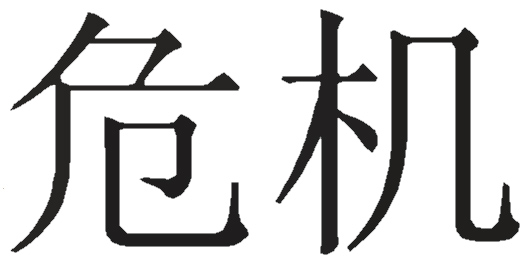 [Speaker Notes: Simplified Chinese: 危机; traditional Chinese: 危機; pinyin: wēijī. Hiina keeles on kriis wēi-jῑ, kus wēi tähendab ohtu ja hirmu ning jῑ tähendab olulist mõtet, algpunkti, pöördepunkti ja saladust
incipient moment, juncture or  crucial point

Verb κρίνω krinō eristama, valima, otsustama]
KRIISI ja ARENGU SEOSED
Kui senine suhtumine ja suhe enam ei toimi, annab kriis võimaluse need kvalitatiivselt uuele, toimivale tasemele tõsta. 
Selle arengu eeldusteks on tähelepanuvõime avardumine, loominguvabadus ehk eksimishirmu ületamine ja julgus ning oskus lahti lasta sellest, mis enam ei toimi.
KRIISI HEA KÜLG
Igas kriisis nõutakse meilt parimat, mis eeldab julget otsustamist ja tegutsemist. Kriisid toovad esile ka nõrkused ja ahvatlused ning korrumpeerumise. Me seisame alati valguse ja varju pingeväljas. Meie oleme need, kes oma mõtlemise ja tegevuse kaudu üht või teist loovad.
Friedrich Glasl
[Speaker Notes: Käesolev vs väesolev]
MIS ON PILDIL?
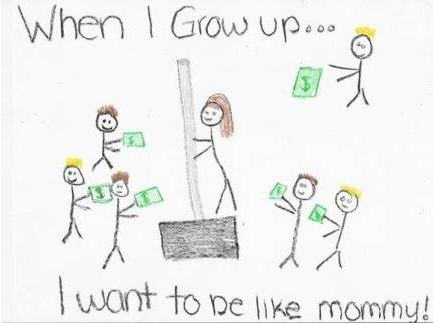 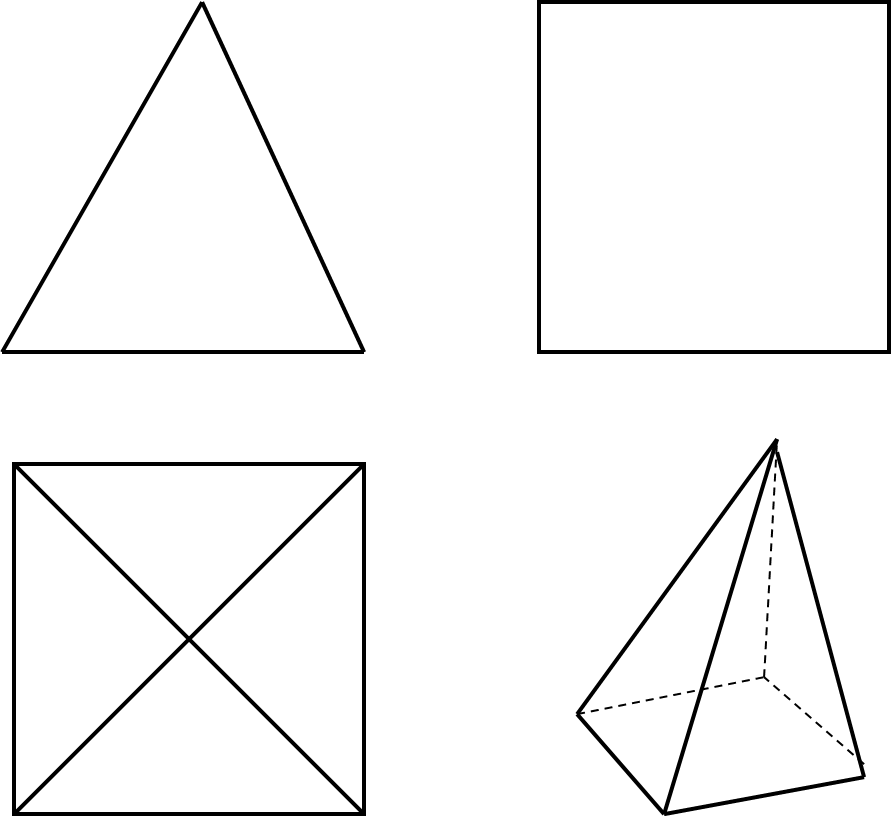 REAALSUSE LOOMINE
REAALSUS
VAATENURK
TAJU
KOGEMUS
EMOTSIOON
USKUMUS
MÕTE
KÄITUMINE
TÕDE
SÜNDMUS
ANDMED
[Speaker Notes: Põhjuslikkuse rida Mõistuse Mehhaanika seisukohalt: (kogemus) SÜNDMUS-ANDMED-TÕDE-MÕTE-EMOTSIOON-KOGEMUS]
LÄHENEMINE MUUTUSTELE
Muutus
Juhitud
Planeerimata
Jõustrateegia
Ekspert-strateegia
Arenguline strateegia
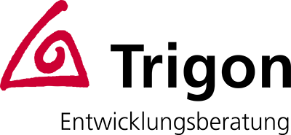 LÄHENEMISTE ERINEVUSED
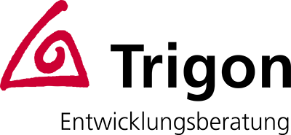 MUGAVUS-, VÄLJAKUTSE- JA ÜLEKOORMUSE TSOON
Ülekoormuse tsoon
Mugavustsoon
Turvalisus tagatud
Vajadused rahuldatud
Lõdvestunud olek
Rahulolu
Väljakutse tsoon
Ülekoormuse tsoon
Negatiivne stress
paralüüs – apaatia
hirm – põgenemine
viha – rünnak
Enesekontrolli kaotus
Minestamine, pisarad
Mugavus-
tsoon
Väljakutse tsoon
Rahuldamata vajadused
Pinged
Positiivne stress
enesekindlus
enesekontroll
motiveeritus tegutseda
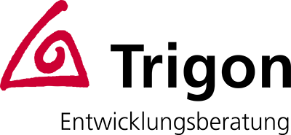 Käitumine
Provotseerimine
Võimumängud
Ründamine
Vägivaldsus
Vaikimine
Allaneelamine
Alistumine
Põgenemine
Mõistmatus
Tundetus
Minnalaskmine
Soov surra
Aktiivne oma vajaduste eest seismine
Situatsioon ja inimkäitumine
Vajadused rahuldatud
Motiveeritus
Energia
Emotsioonid
Ärevus
Raev
Paralüüs
rahulolu
õnn
lõdvestus
Enesekindlus
Väljakutse vastuvõtt
Venitustsoon
pinge
frustratsioon
ohutunne
ärevus
jõuetus
ülekoormus
stress
Vajadused rahuldamata
Vajadused rahuldatud
esmased tunded
sekundaarsed tunded
Vajadused
Füüsilised:
Toit, vesi
Õhk hingamiseks, soojus
Uni, taastumine
Seksuaalsus
Väljutamine, vabanemine ebavajalikust
Ego:
Autonoomsus, eneseteostus
Endast lugupidamine
Eraldatus, isiklik ruum
Sõltumatus, vabadus
Kompetentsus
Enesetõhusus
Identiteet
Orientatsioon
Asjatundlikkus
Sotsiaalsed:
Kontaktid, lähedus, intiimsus
Pühendumine, armastus
Kuulumine
Mõistmine
Heakskiit
Austus
Toetus
Õiglus
Turvalisus:
Kaitstus füüsiliste ja vaimsete ohtude eest
Turvatunne, hirmu puudumine, usaldus
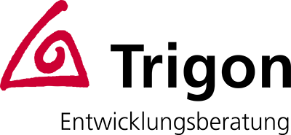 Situatsiooni tajumine
Ümbritsev situatsioon: välised sündmused ja tingimused, teiste inimeste käitumine
ENESEHINNANG
Ainult kõrgelt arenenud eneseteadvus, oma emotsioonide aktsepteerimine ja isiklike reaktsioonimustrite mõistmine suudavad meid varustada piisava enesehinnanguga, et öelda “ei“ või „jah“ kui see on kohane või meie vaimse tervise ja sotsiaalse heaolu jaoks vajalik.	
	Jesper Juul
SUHTED ja ELUKVALITEET
Meie elu kvaliteet sõltub meie suhete kvaliteedist.
	Meie suhete kvaliteet sõltub meie suhtumisestiseendasse, teistesse, töösse ja ellu tervikuna. 
	Mitte miski muu peale suhete ei too minu ellu rohkem rõõmu ja rahulolu või siis vastupidist - probleeme ja kannatusi.
HEA ISIKLIKU SUHTE TÄHTSUS
Sisulise isikliku suhte ja suhtlemise suur vajakajäämine ning sellest tulenevalt teiste inimeste tegelike soovide, eesmärkide  ja väärtushinnangute mittetundmine on ühtseks perekonnaks või kogukonnaks kujunemise vaenlane nr 1.
	Probleemi peamiseks põhjuseks on ilmselt suhtlemise, süsteemsuse ja koostöö sisulise käsitluse puudumine haridussüsteemis ja konkurentsi ületähtsustamine.
[Speaker Notes: Haridussüsteemiste kanduvad “rühivead” edasi – haridussüsteem on ühiskonna selgroog. PISA ja TIMSS]
ÜHINE ARENG
Kui senisest üksteisega koos olemisest saab üksteise vastu olemine ja pinged eskaleeruvad, tulevad konfliktides alati nähtavale meie suurimad väljakutsed arenguks. 
Peaksime endalt küsima: kus ma olen jõudnud oma või teiste piirideni? 
Milliseid võimeid see konfliktiolukord minult nõuab? Mida saan selle konflikti abil endas arendada? Mida saame ainult üheskoos õppida, kui võtame konflikti esitatava väljakutse vastu? 
Kogukond läbib koostöös alati ühise arengutee, ka siis, kui ta pole sellest teadlik.
MILLEST RÄÄKISIME?
Autoriteedist, kogukonnast ja arengust
Newtoni III seadusest
Kriisist ja ühisest arengust
Vaatenurgast ja tajust
Reaalsuse ja muutuse loomisest
Mugavuse-, väljakutse- ja ülekoormuse tsoonidest
Suhetest, elukvaliteedist ja ühisest arengust
SOOVIN TANTSURAHVALESUURI UNISTUSI, ENESEUSKUJA JULGET TEGUTSEMIST!
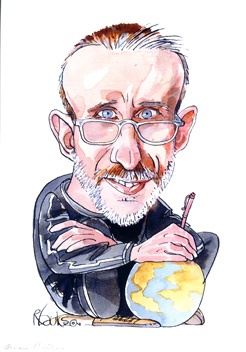 Aivar Haller5162211aivar@haller.ee
 www.haller.ee